Weather and ClimateData
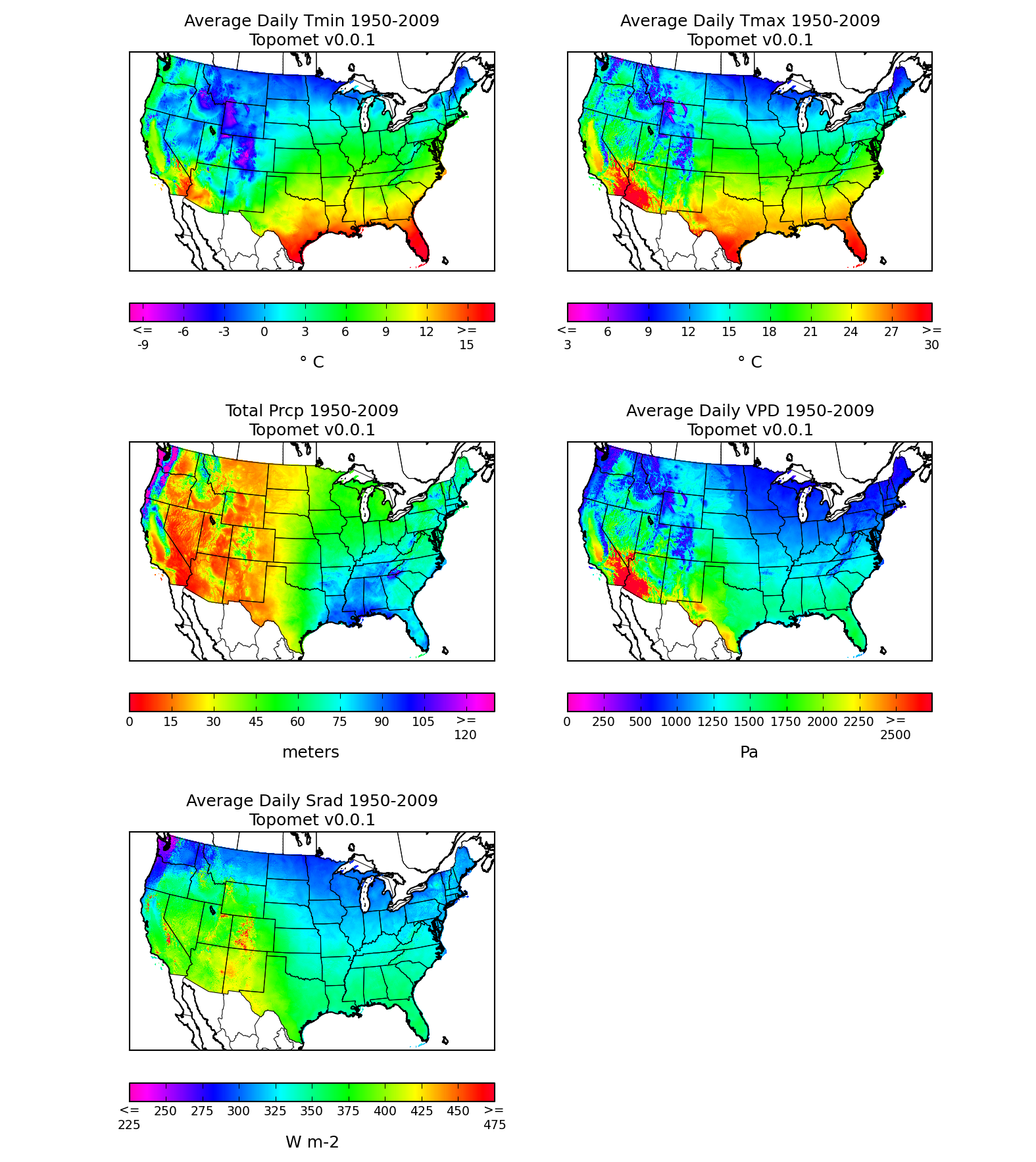 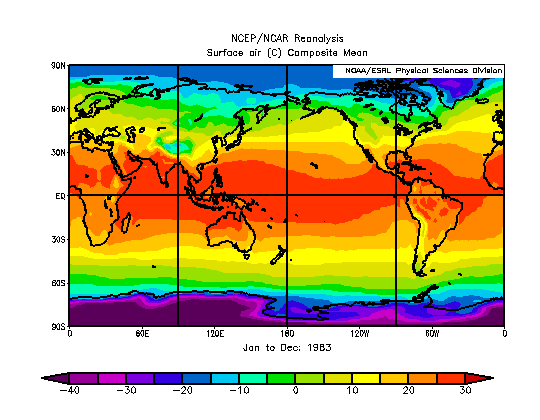 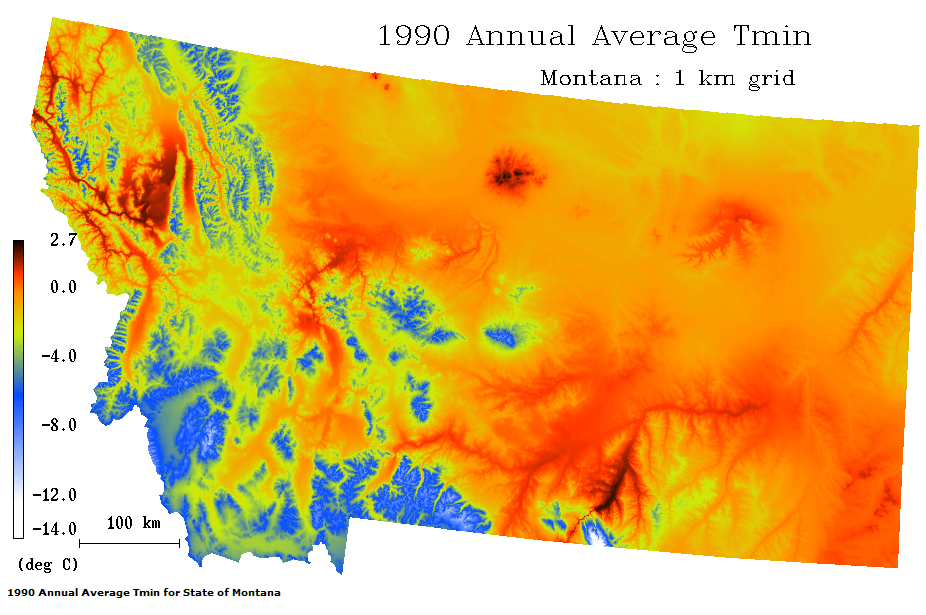 Weather and Climate
Climate is a key driver of ecological and hydrological processes 
Climate variables form one of the most important set of inputs for environmental models
Surface air temperature
Precipitation
Surface air humidity
Incident shortwave radiation
Problems:
Meteorological variables rarely observed at locations of interest
Weather observation points have relatively low spatial density
Spatial data products often do not match spatial and/or temporal scale of research
Scales of Weather and Climate
Point Source Weather/Climate Observations
Weather Stations
NOAA NWS
NCDC
SNOTEL
RAWS
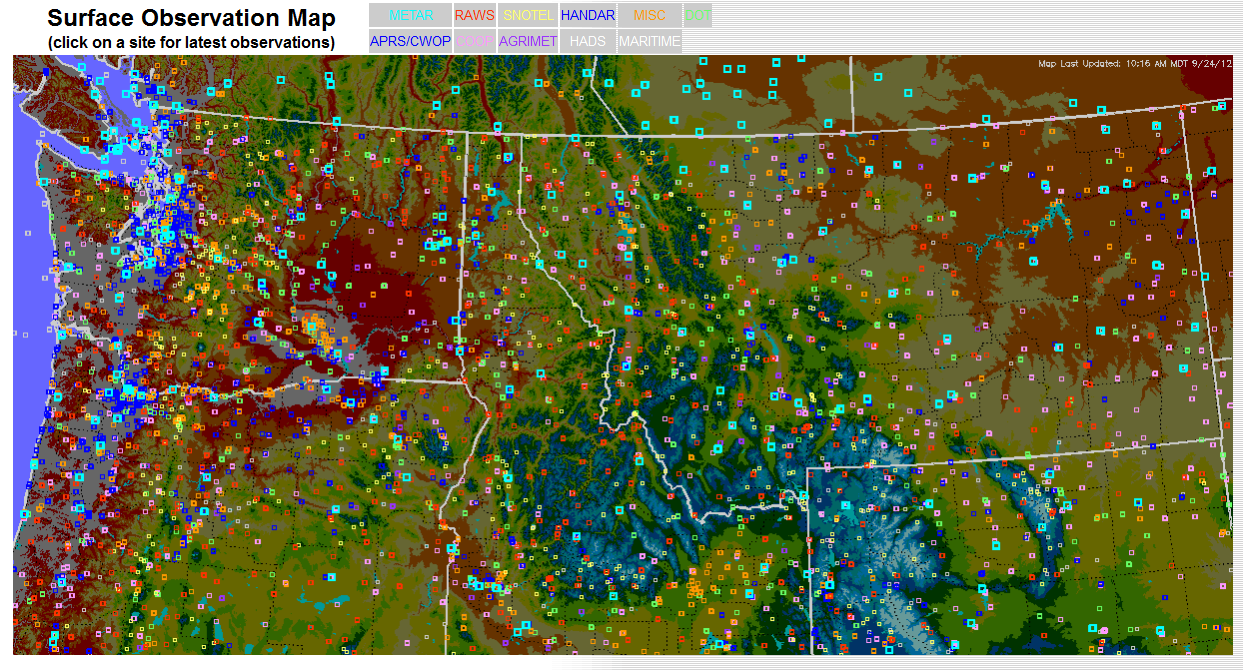 Point Source Weather/Climate Observations
Radiosondes: Provide vertical profile measurements of the atmosphere
Pressure
Temperature
Humidity
Winds
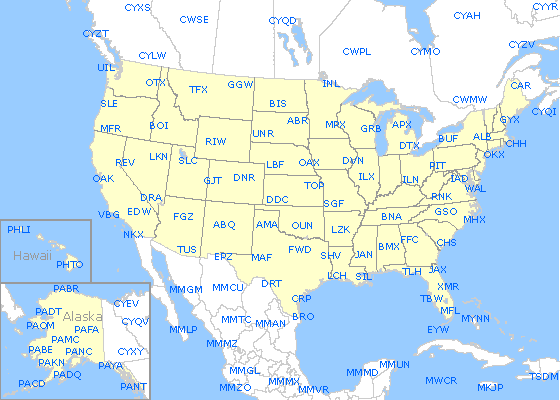 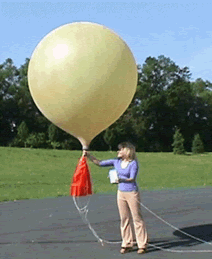 Spatially Continuous Weather/Climate Observations
Doppler Radar: a type of radar that has the capacity to not only detect the occurrence of precipitation, but also its velocity towards or away from the radar
Conventional radar transmits short pulses of microwaves. The strength and timing of the return signal indicates precipitation intensity and location.
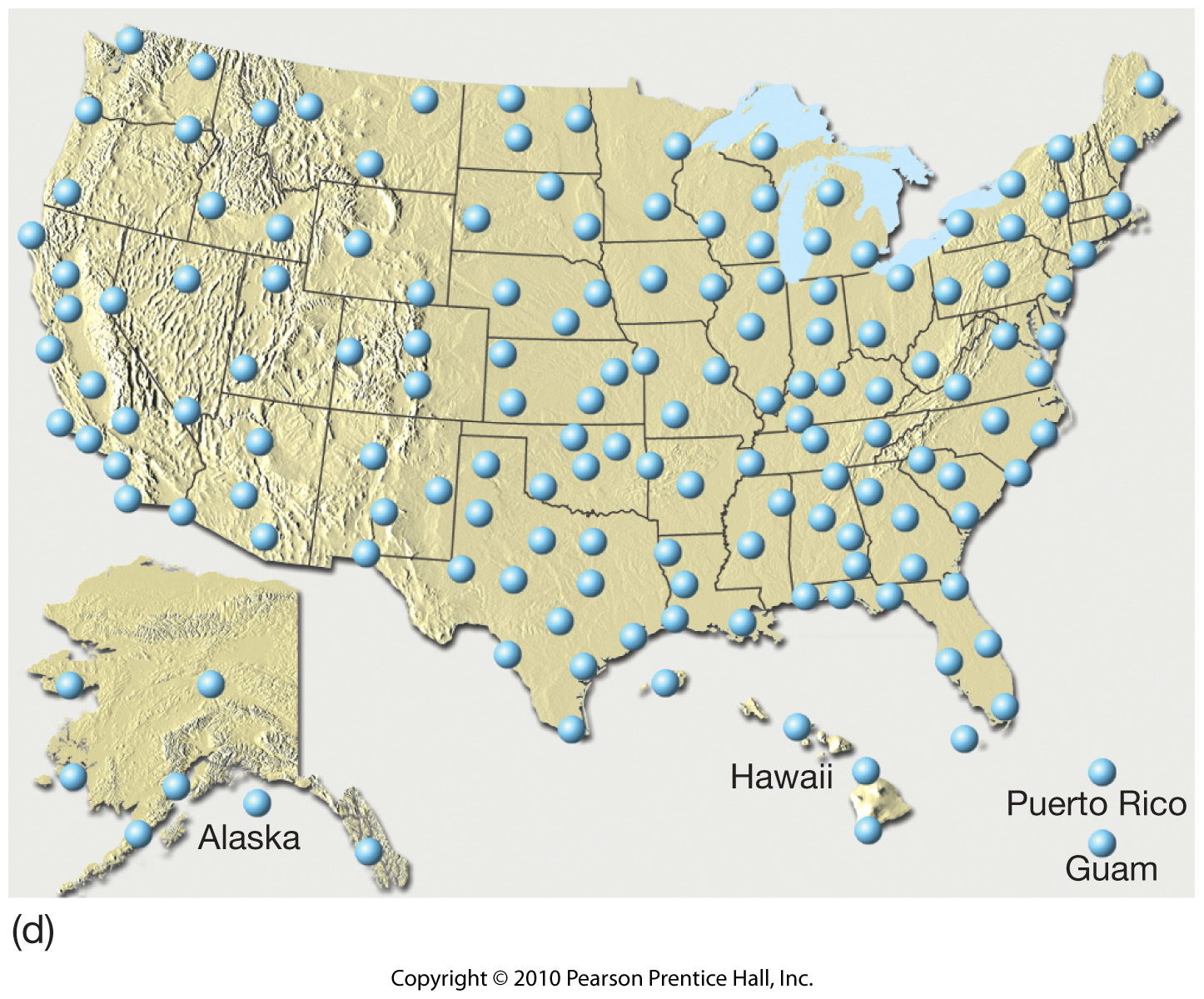 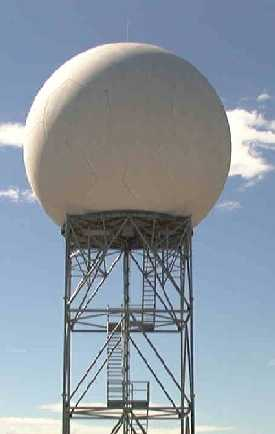 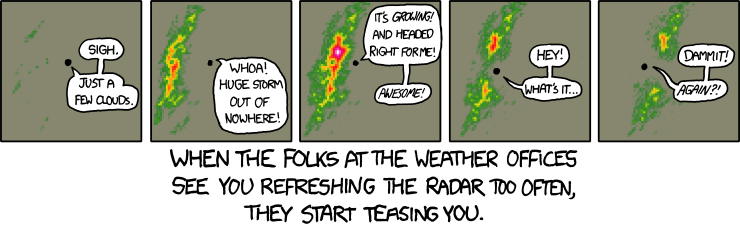 Spatially Continuous Weather/Climate Observations
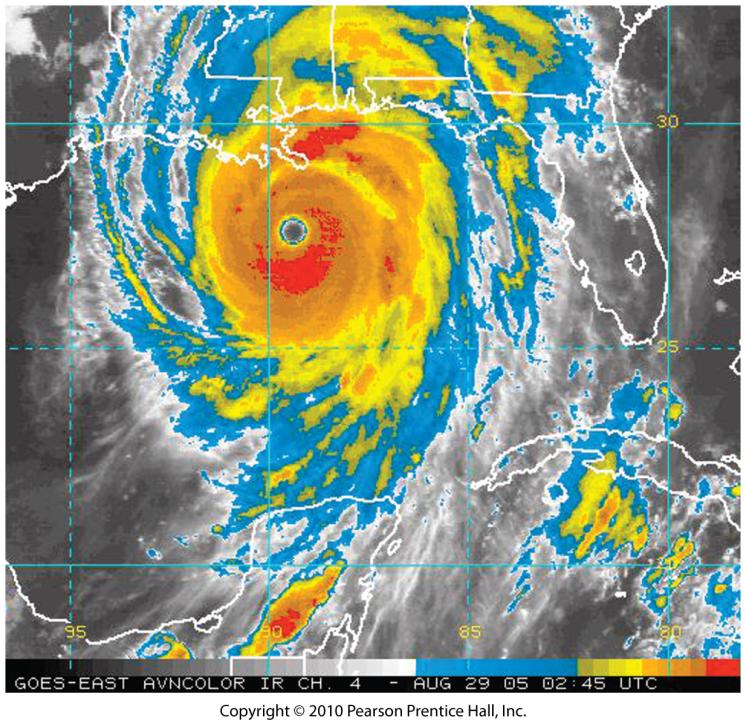 Satellite
Color enhanced Infrared (IR)
Cold cloud tops of most intense storms are easily seen in this image of Katrina
GOES-East Satellite
Spatially Continuous Weather/Climate Observations
Satellite
Microwave: water vapor
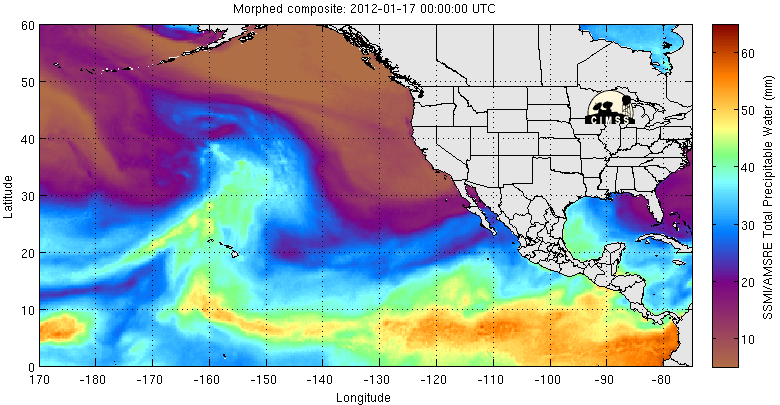 Spatially Continuous Weather/Climate Observations
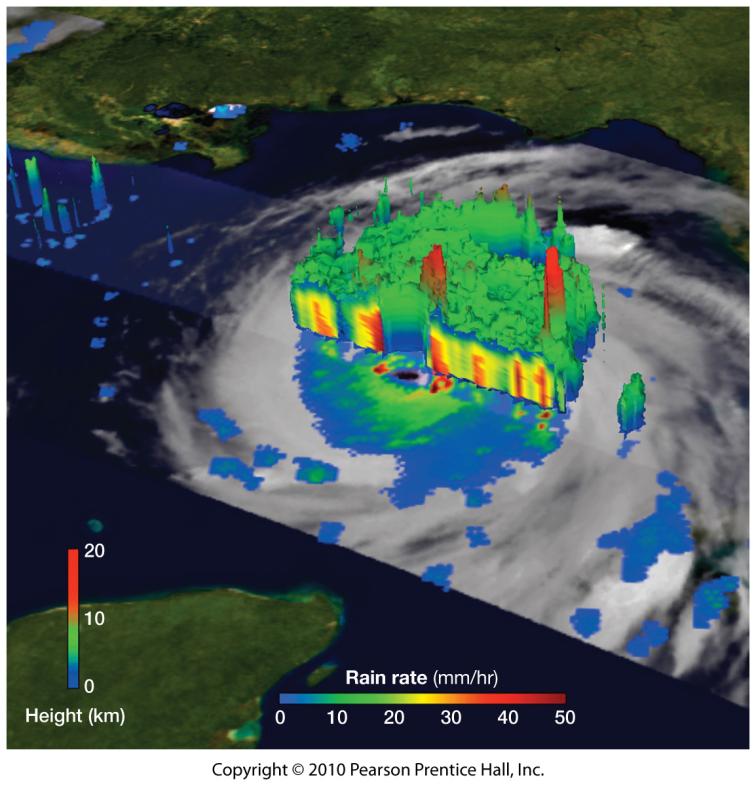 Satellite 
NASA Tropical  Rainfall Measuring Mission (TRMM)
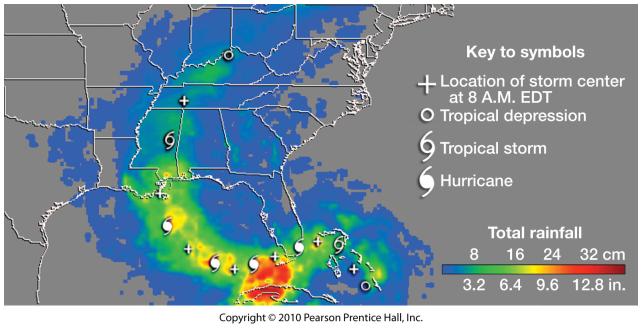 NASA TRMM
MODELS
Models: Interpolated Datasets
Station interpolations for looking at trends
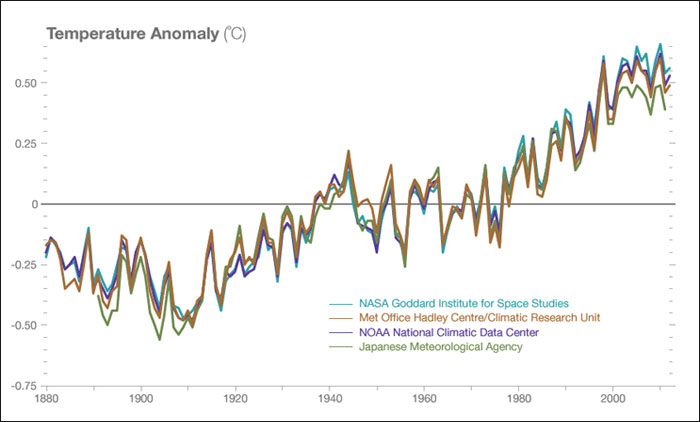 Models: Statistically Interpolated Datasets
Station interpolations for looking at trends
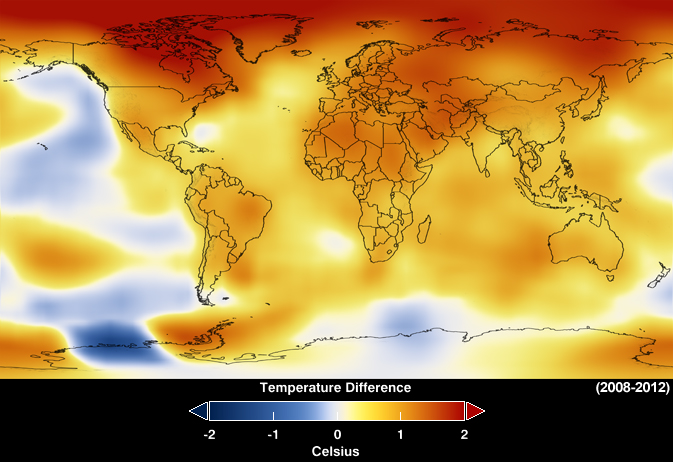 Models: Statistically Interpolated Datasets
Landscape scale interpolations
PRISM
DAYMET
wxTopo (NTSG and Montana Climate Office)
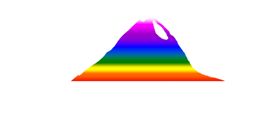 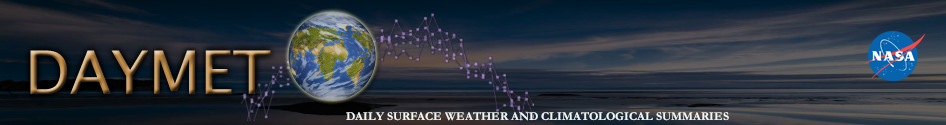 Site
I wonder what the weather is like up there?
Extrapolate
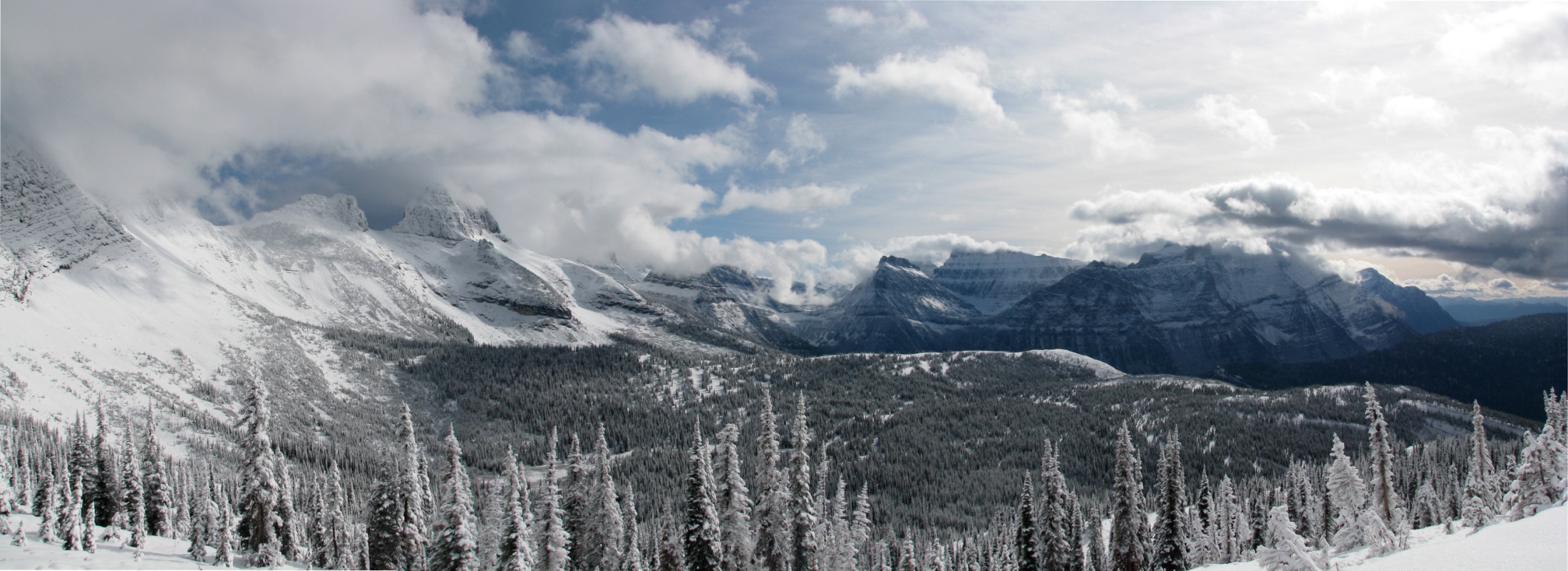 Base Station
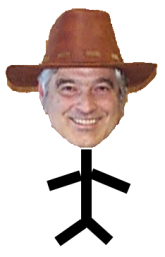 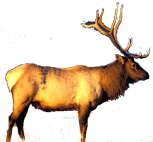 Models: Statistically Interpolated Datasets
Station Data
Basic Process: Daymet example
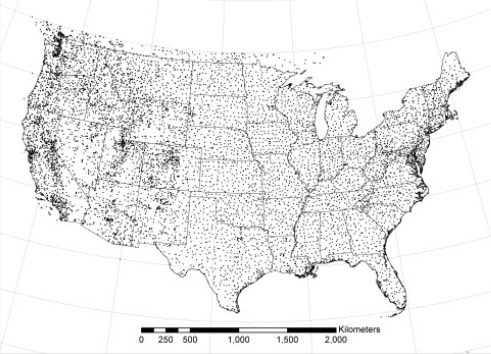 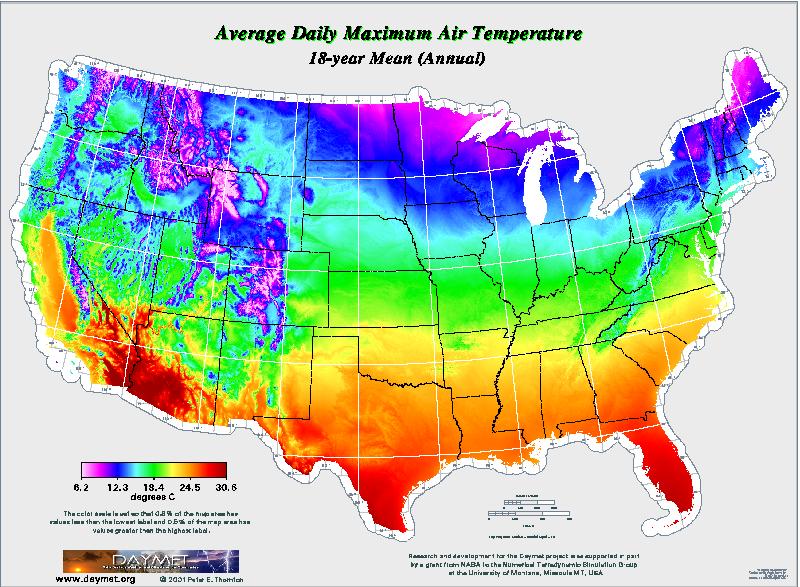 Digital Elevation Model
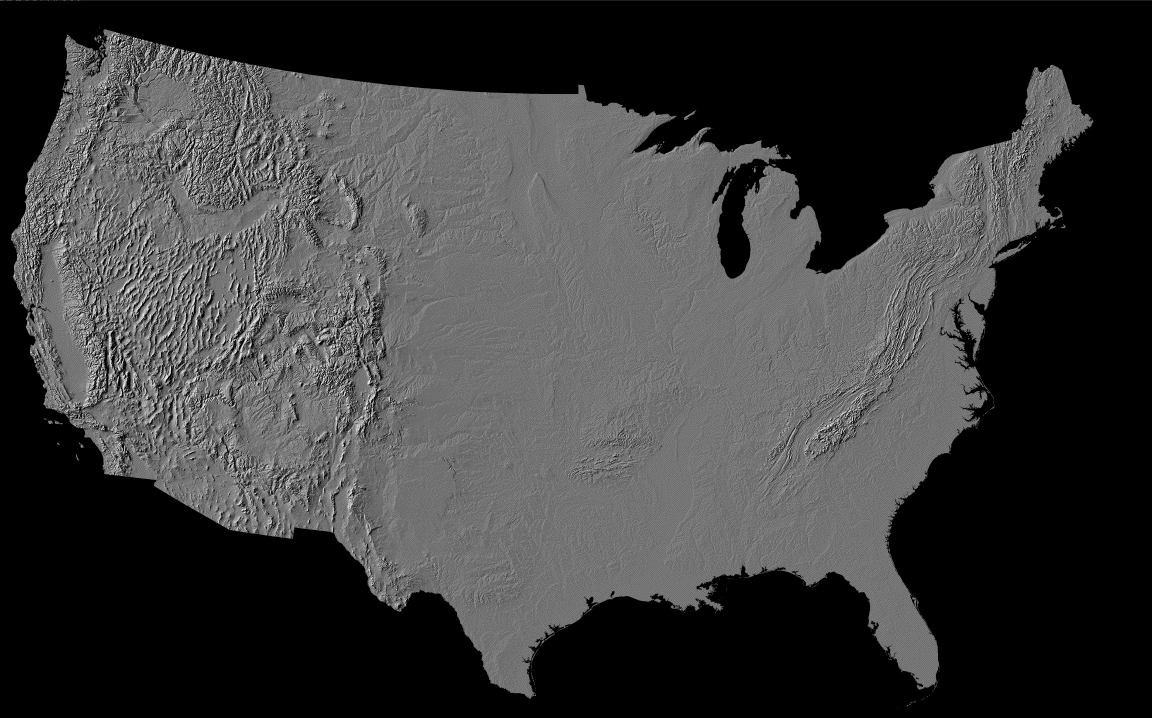 Models: Statistically Interpolated Datasets
Standard Environmental Lapse Rate
6.5°C/1000m
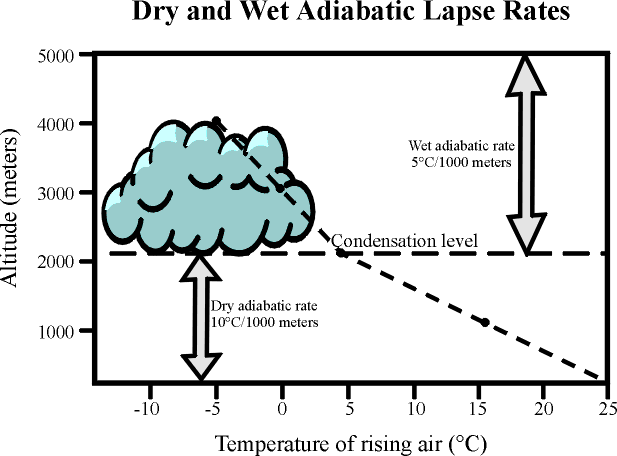 Models: Statistically Interpolated Datasets
Climate-Forcing Factors at landscape scales
Elevation
Cold Air Drainage Potential
Slope/aspect
Land cover
Water Bodies
Temperate Inversions
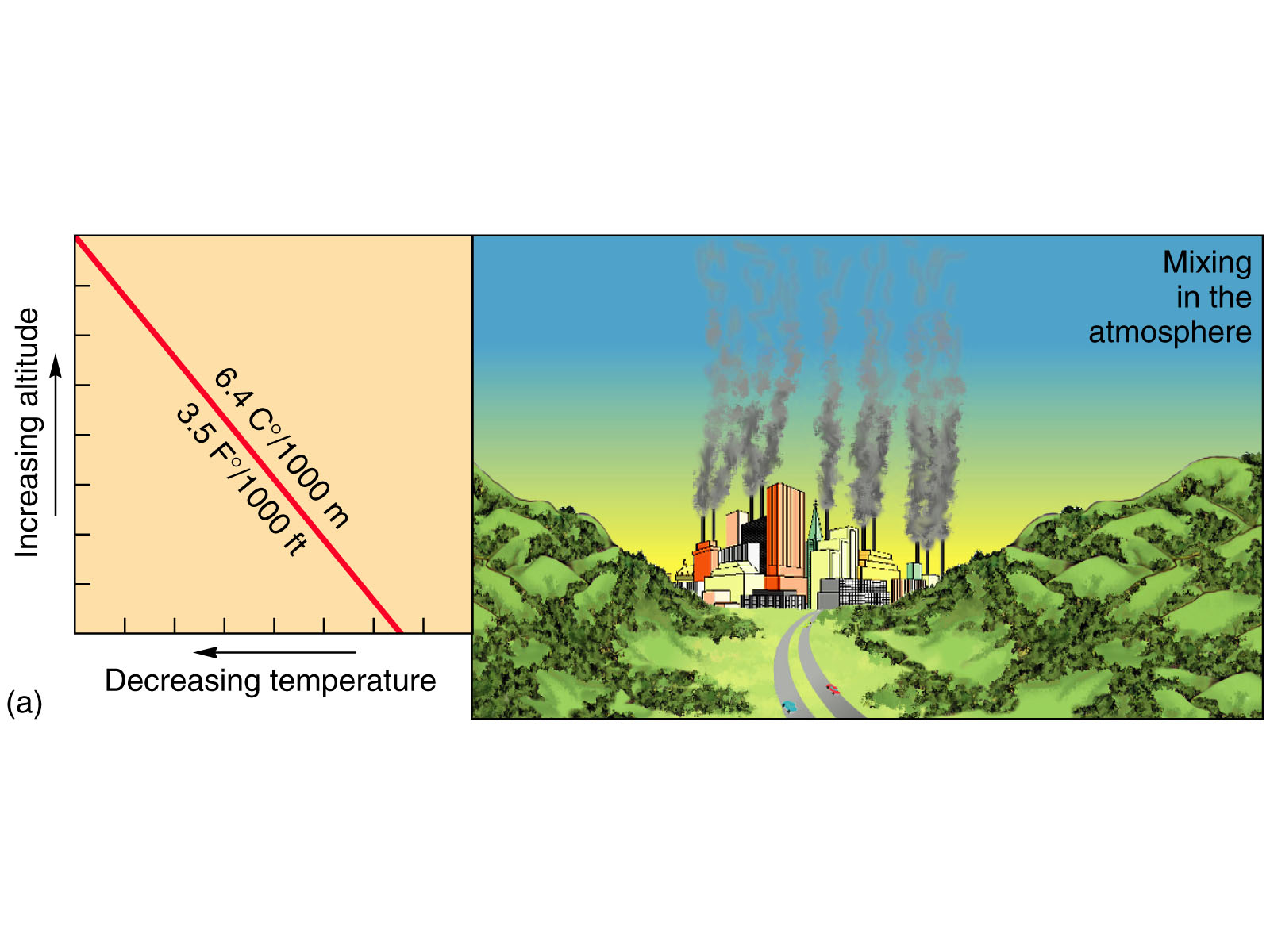 How does an inversion form?
Radiation Inversion: on cold clear calm nights LWR can radiate from the ground quickly, escape into upper atmosphere and the air near the surface will be very cool (usually very shallow).
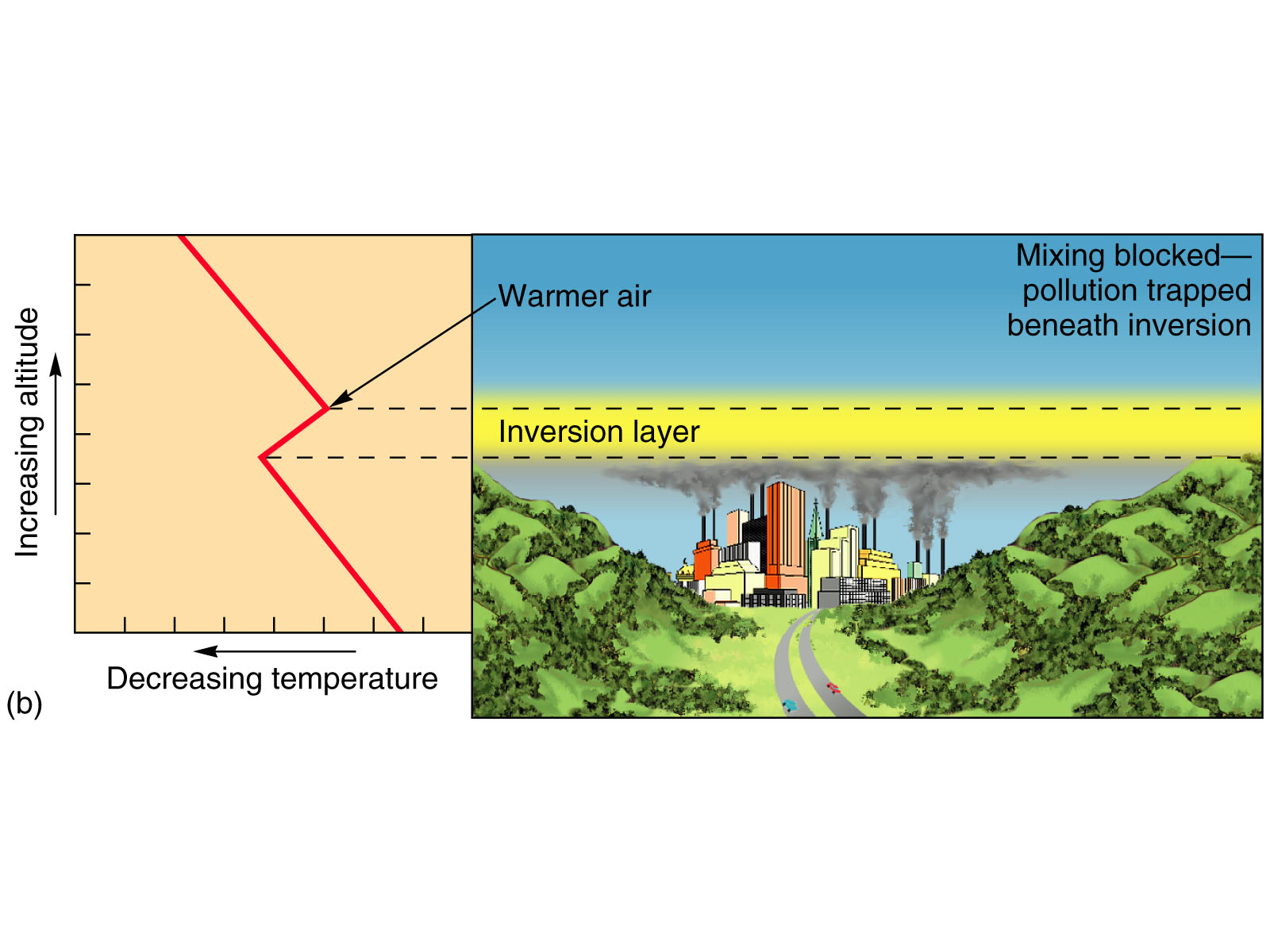 Temperature Inversions
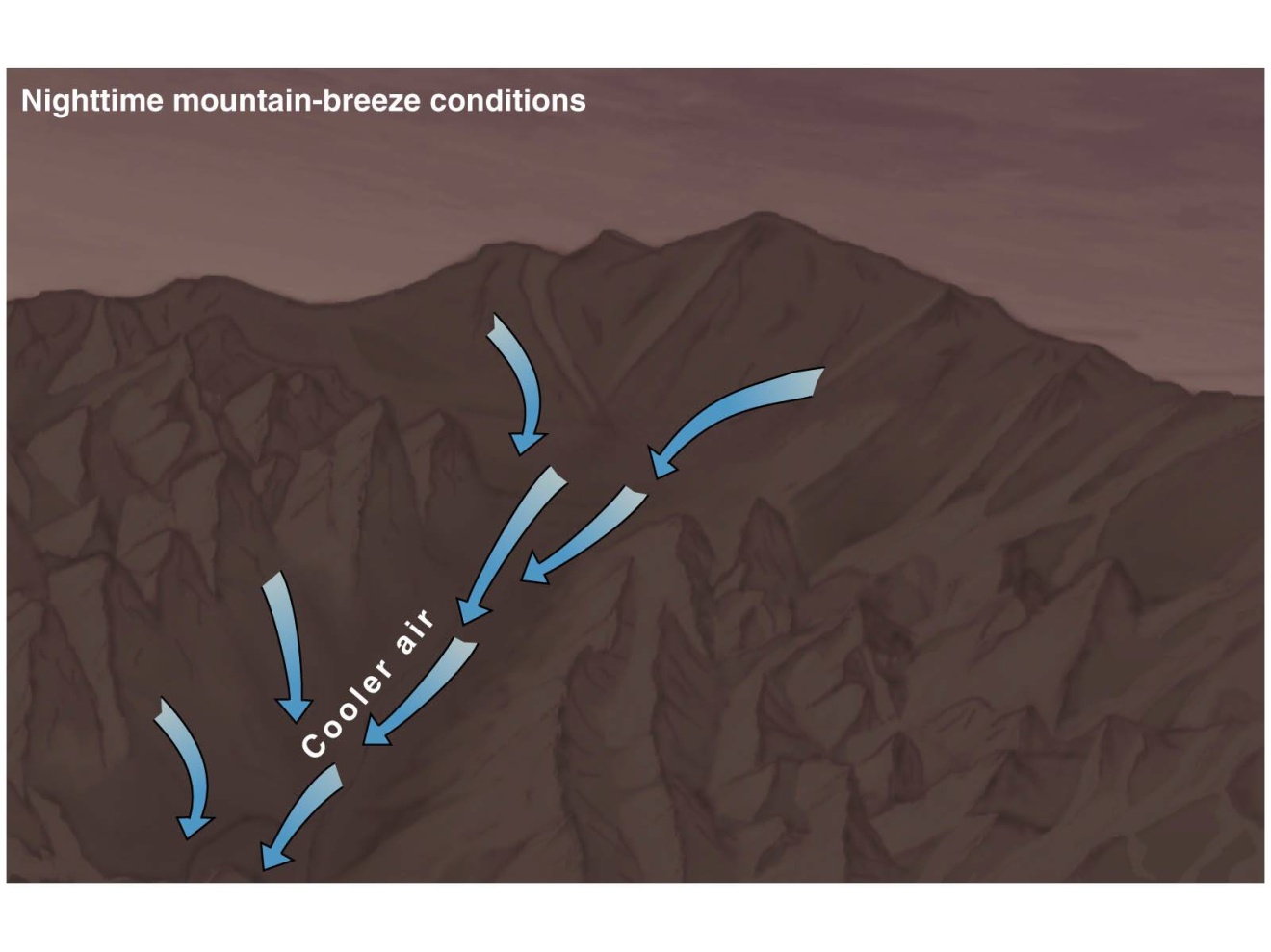 How does an inversion form?
Cold-Air Drainage: cold air sinking into valleys can lead to inversions. Cold air is more dense than warm air.  This causes the cold air to “drain” (like water) downhill!
Thermal Belts
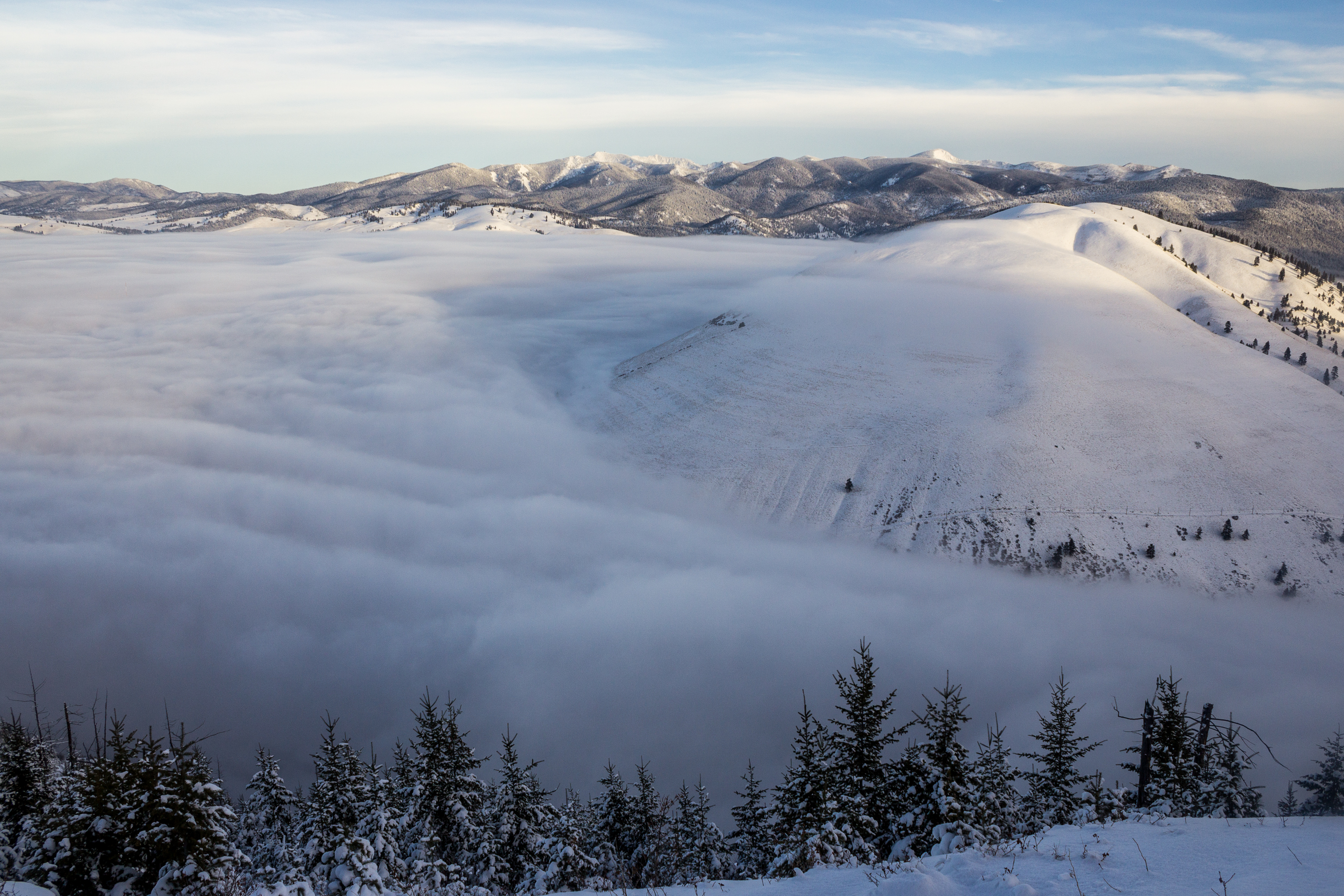 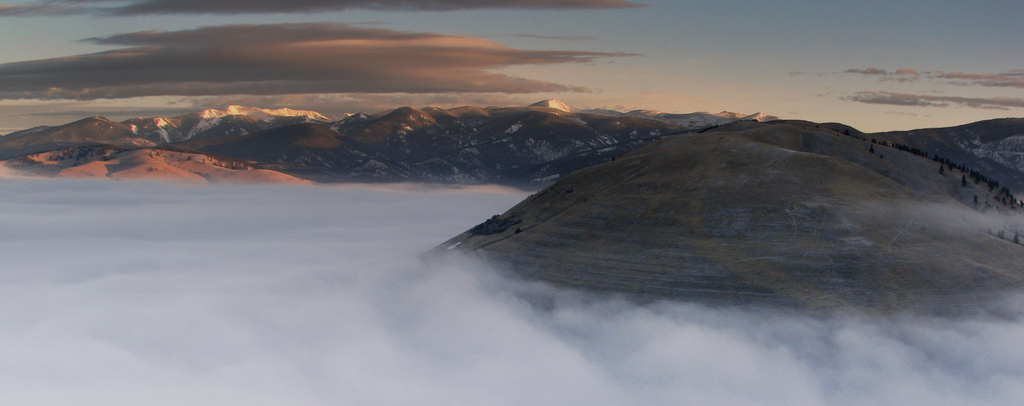 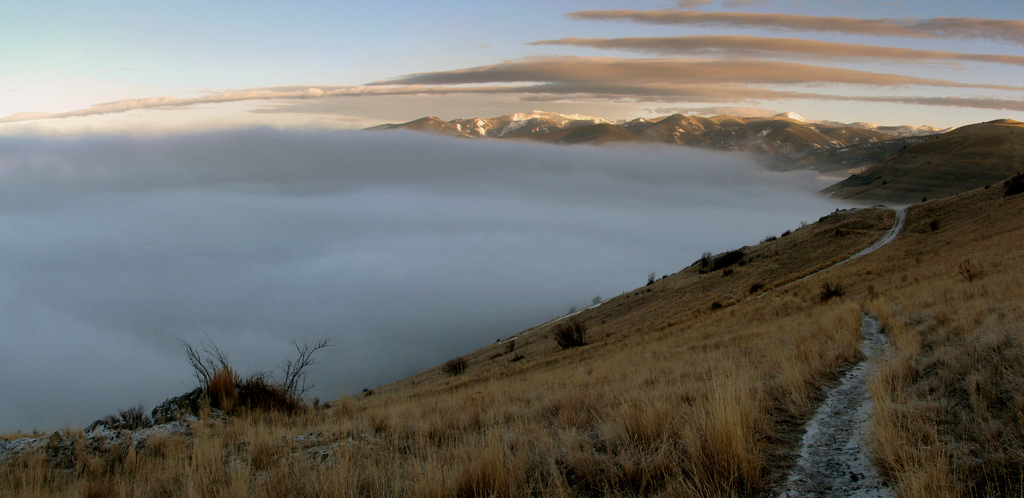 2002-2012 Avg. Land “Skin” Temperature
Tmax
Tmin
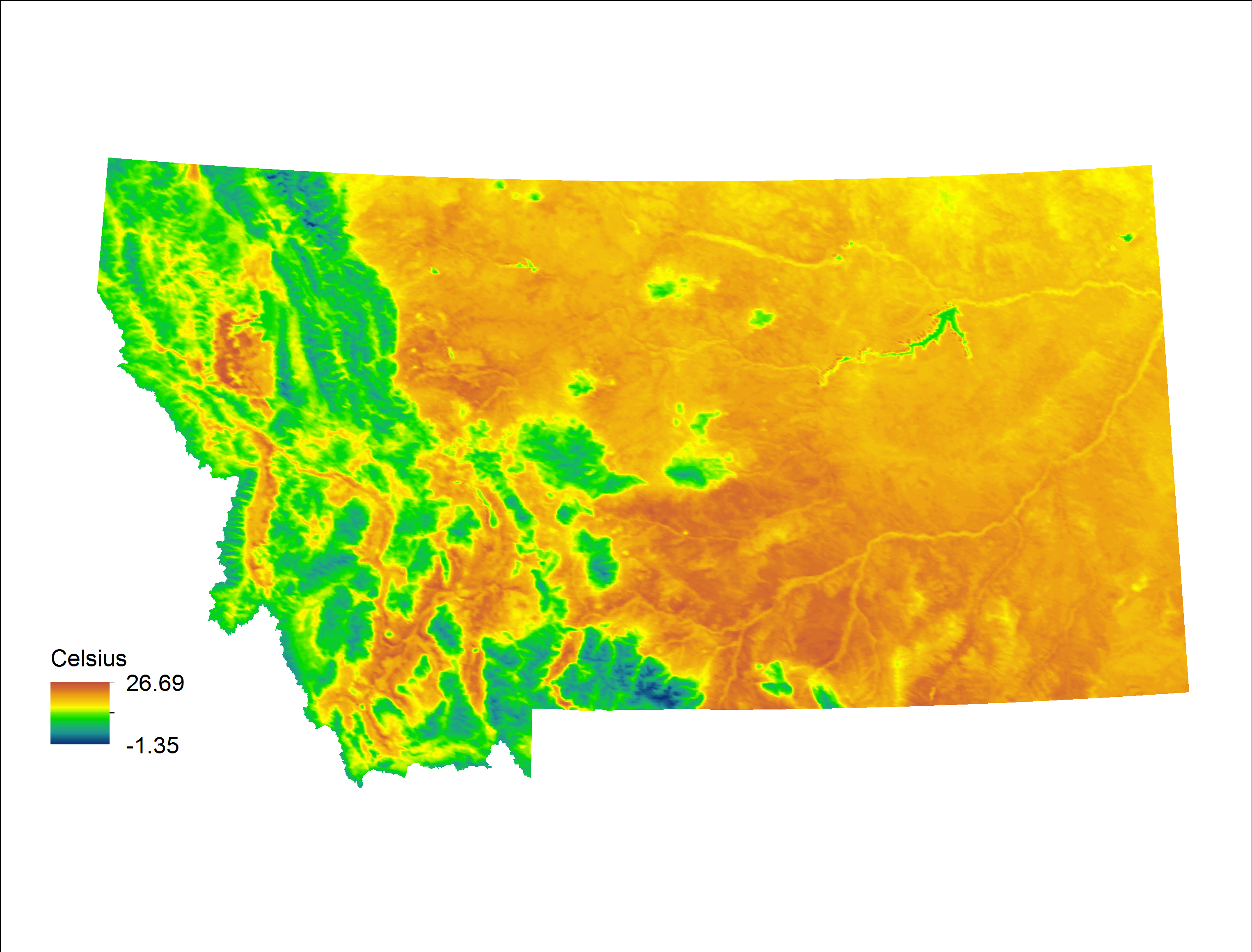 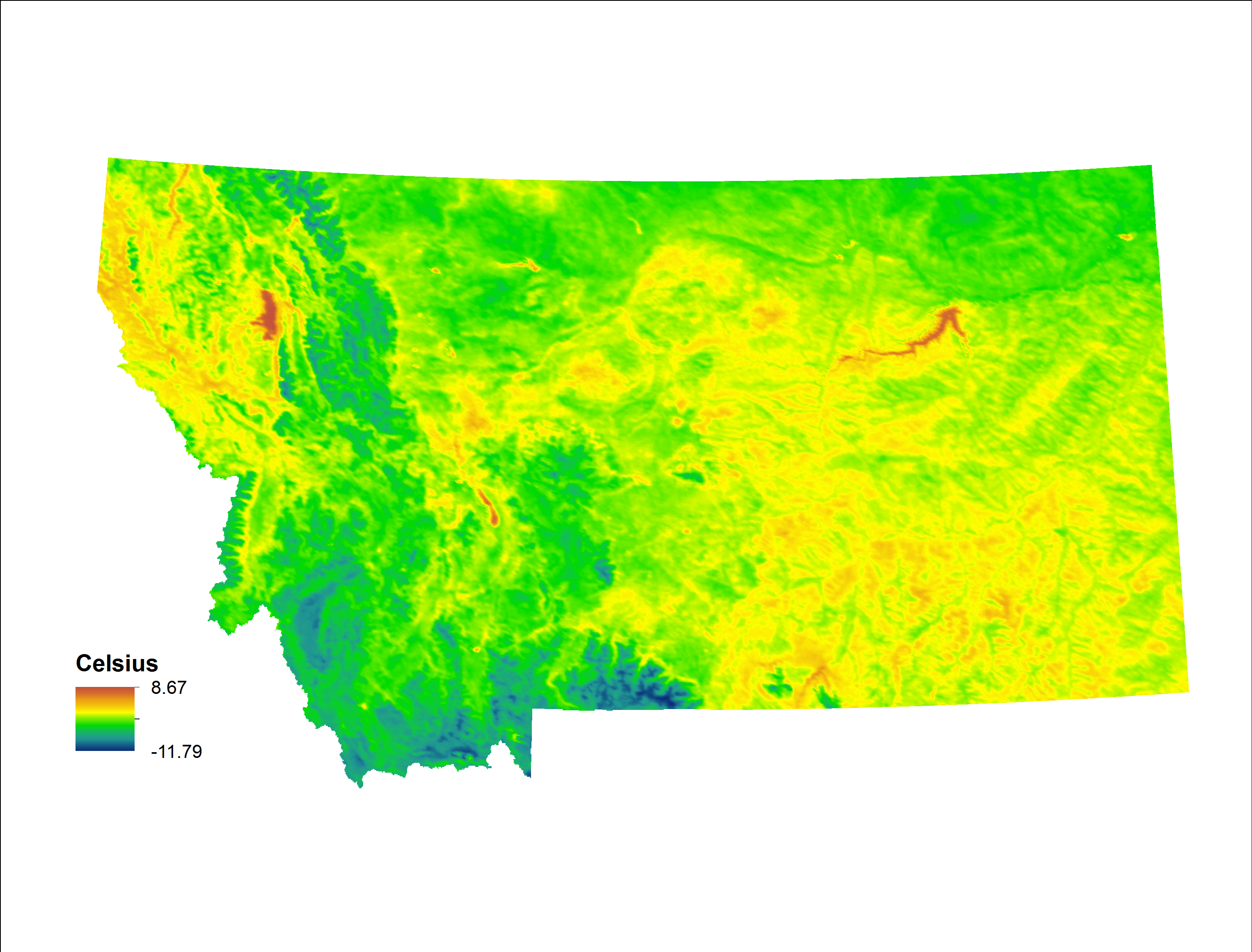 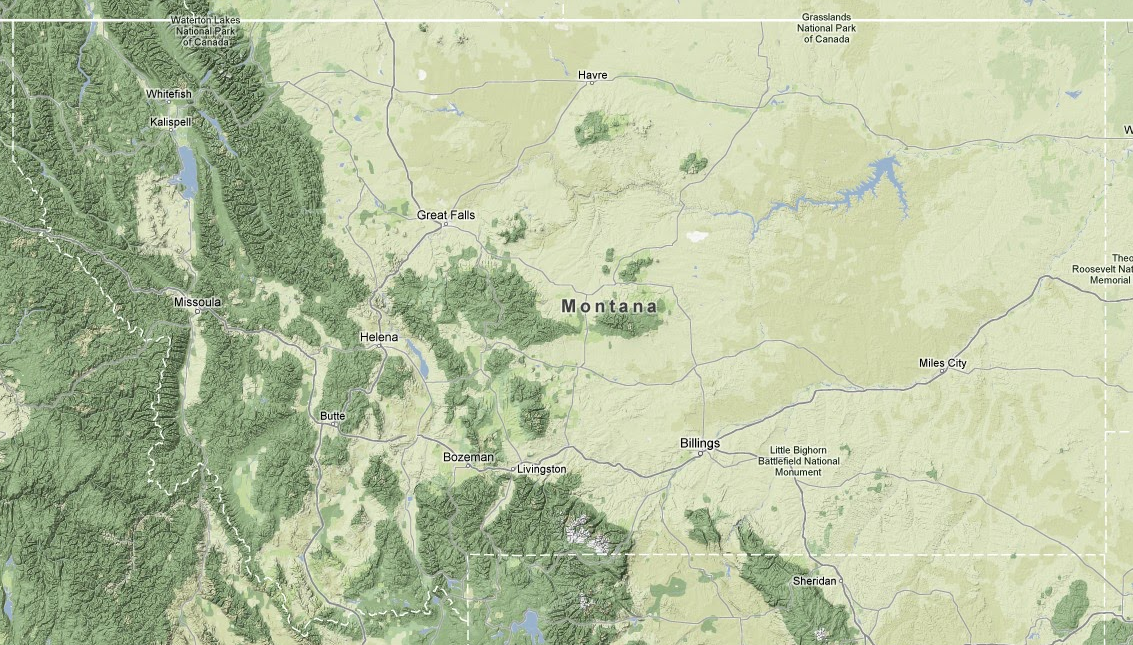 Process-Based Models
Numerical Weather Prediction Models
Used to provide typical weather forecasts Medium-Range (~ 7 days out)
Global Forecast System (GFS)
ECMWF Integrated Forecast System (IFS)
Canadian Global Environmental Multiscale Model (GEM)
Short-Range (~3 days)
North American Mesoscale Model (NAM)
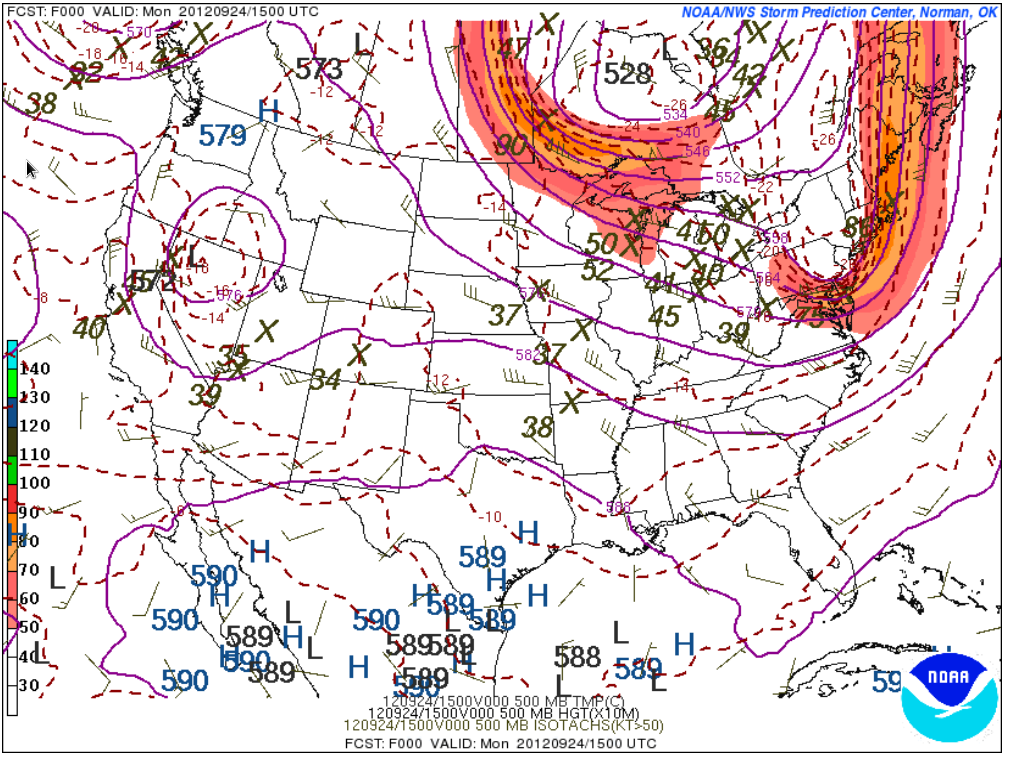 Reanalysis Data
Reanalysis Datasets: combine assimilation of past observations and a numerical weather prediction model to produce an historical 3-D spatial dataset 
Synoptic/mesoscale
http://reanalyses.org/
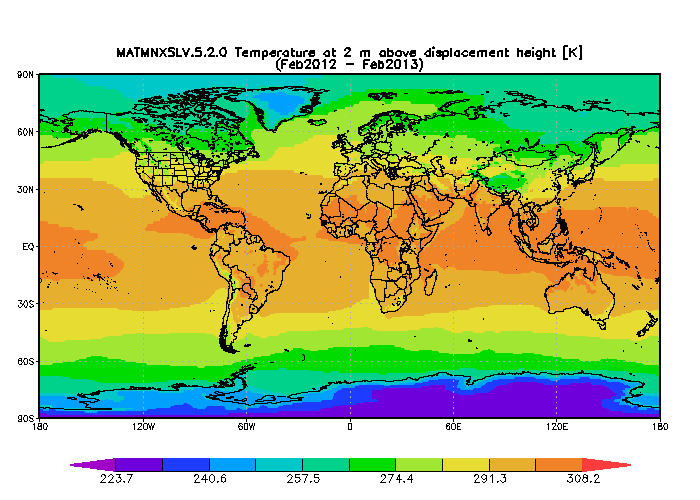 GCMs
Global Circulation Model (GCM): physically-based complex mathematical representations of the planet’s atmosphere, ocean, atmosphere, land, and ice
Modern GCMs have fully coupled atmosphere and ocean components and are referred to as atmosphere-ocean general circulation models (AOGCMs).
First AOGCM was produced in the 1970s at the NOAA Geophysical Laboratory in Princeton, NJ while the development of atmosphere models first evolved in the 1960s from weather prediction models.  
Numerically integrating physical, chemical, and biological principles and equations into a 3-dimensional grid, GCMs can be used to simulate the planet’s past, present, and future climate
Next generation models are moving into the realm of full Earth System Models
Global Circulation Models
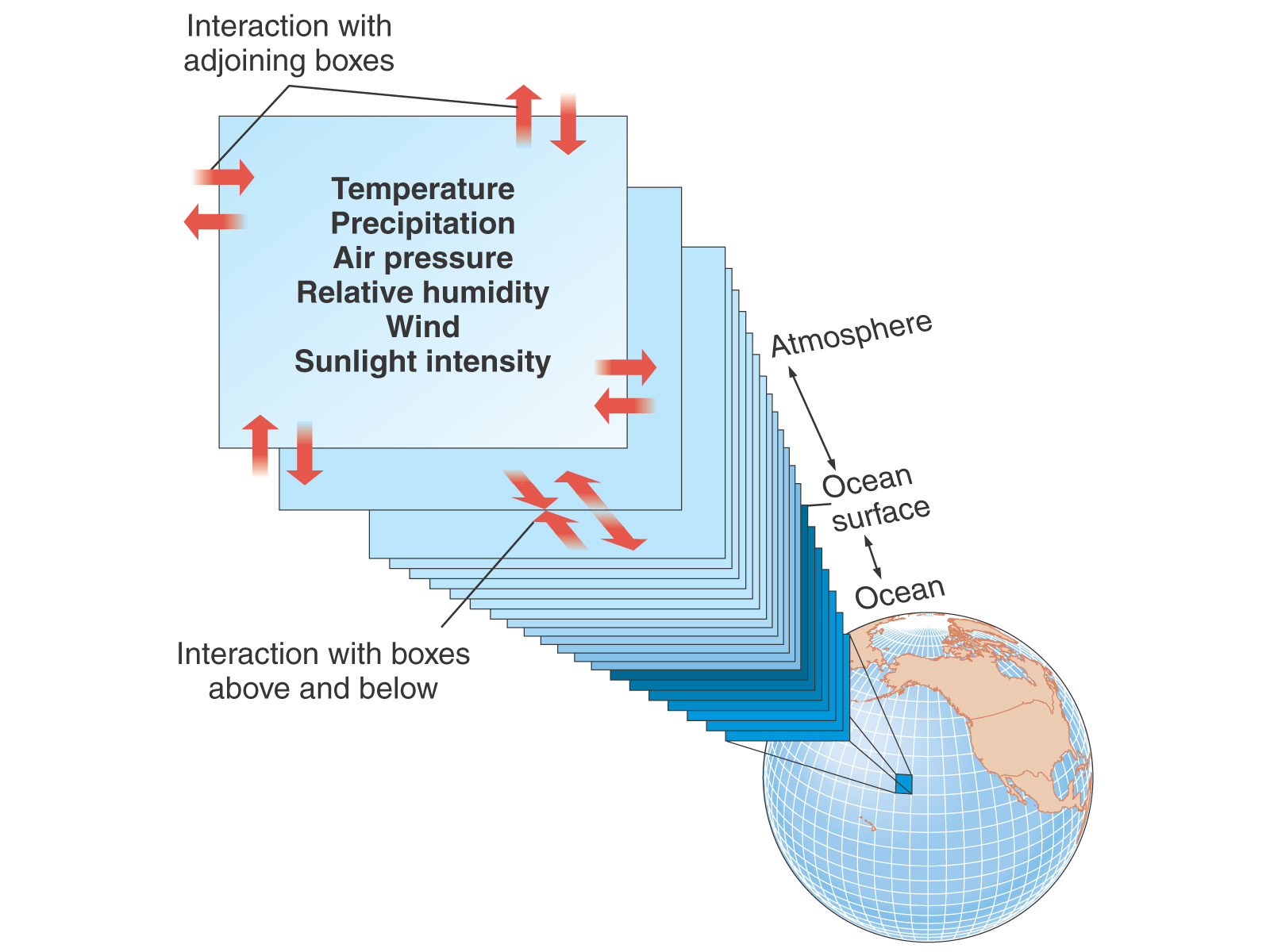 Global Circulation Models
GCMs tend to have relatively coarse resolution (100+ km)
Limitation: they can’t represent local climate very well, especially in complex terrain
Horizontal Resolution (i.e.– grid box size)
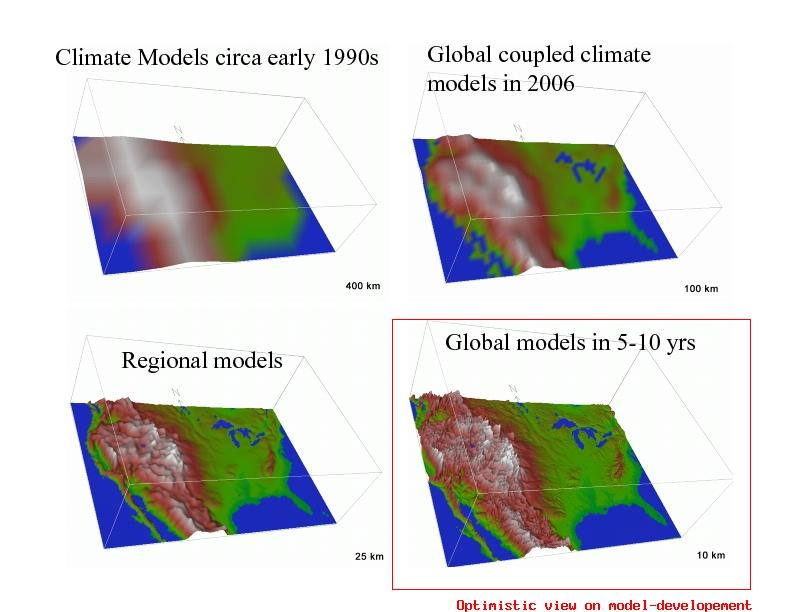 Global Circulation Models
Downscaling: refining coarse GCM data to a finer resolution for regional and local climate impact assessments
Dynamic Downscaling
Statistical Downscaling
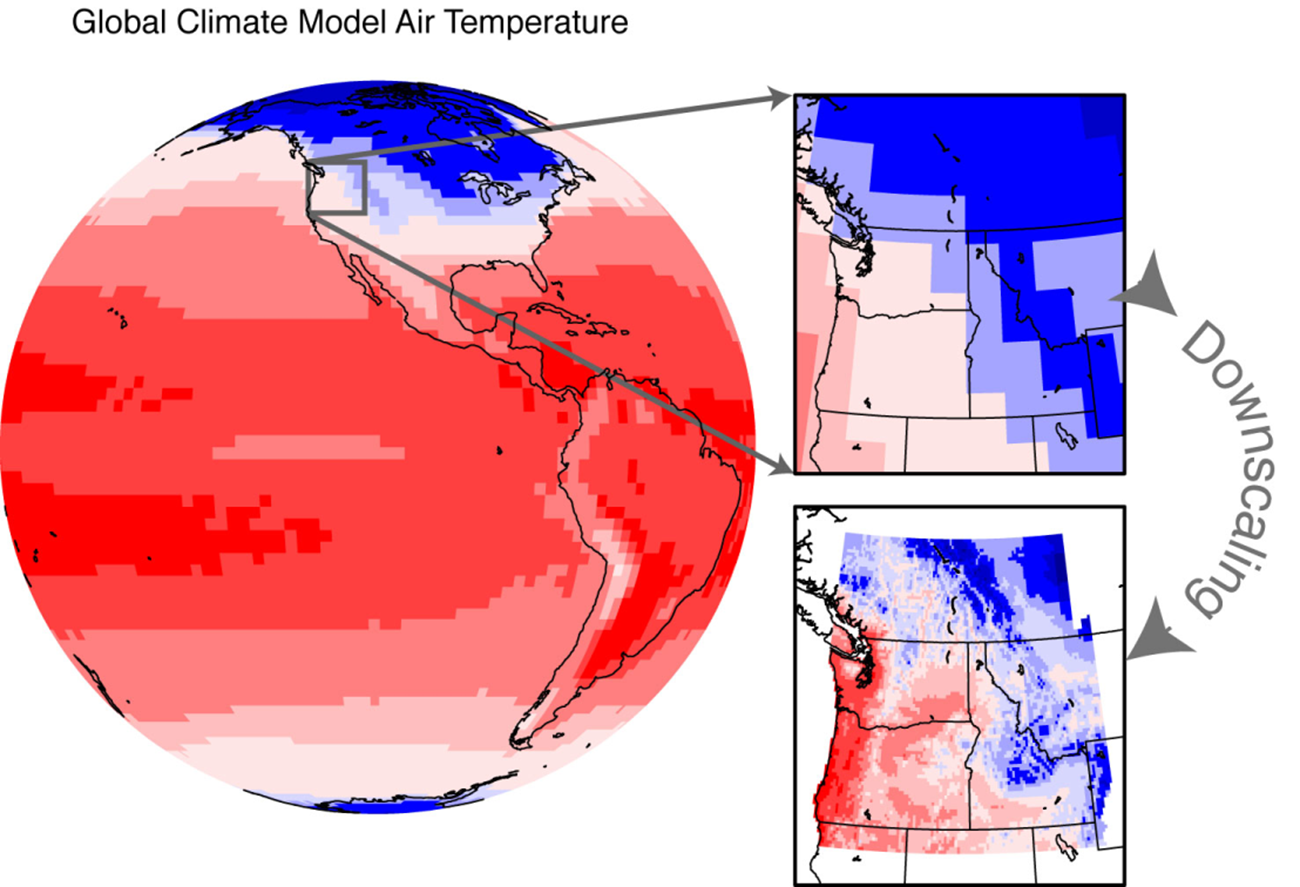 Dynamic Downscaling
Nest a regional climate model within a GCM
The GCM forms the boundary conditions for the regional model
Advantages: 
Physically consistent—based on fundamental physical principles
Disadvantages:
Passes along biases of GCM
Computationally intensive
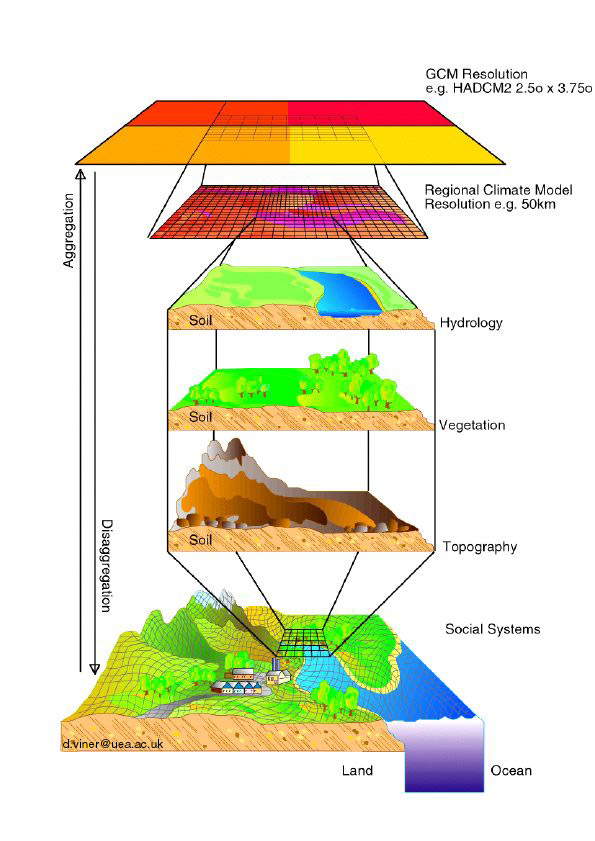 Statistical Downscaling
Downscale via empirical statistical relationships
Example: develop relationship between local variables (temperature, precipitation) and synoptic model output variables (pressure heights, temperature, humidity, winds, etc.)
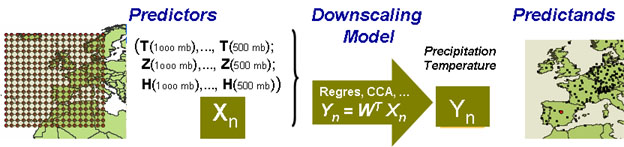 Statistical Downscaling
Advantages:
Fast
Can develop whole ensemble of projections
Disadvantages
Assumes statistical relationships are constant in time
Heavily dependent on predictor variables used
Readings
Deser, C., Knutti, R., Solomon, S. & Phillips, A. S. Communication of the role of natural variability in future North American climate. Nature Climate Change 2, 775–780 (2012).
Wiens, J. A. & Bachelet, D. Matching the Multiple Scales of Conservation with the Multiple Scales of Climate Change. Conservation Biology 24, 51–62 (2010).
Further optional reading
Pederson, G. T., Graumlich, L. J., Fagre, D. B., Kipfer, T. & Muhlfeld, C. C. A century of climate and ecosystem change in Western Montana: what do temperature trends portend? Climatic Change 98, 133–154 (2010).
Dobrowski, S. Z. A climatic basis for microrefugia: the influence of terrain on climate. Global Change Biology (2010).
Glick, P., B.A. Stein, and N.A. Edelson, editors. (2011). Scanning the Conservation Horizon: A Guide to Climate Change Vulnerability Assessment. National Wildlife Federation, Washington, D.C.